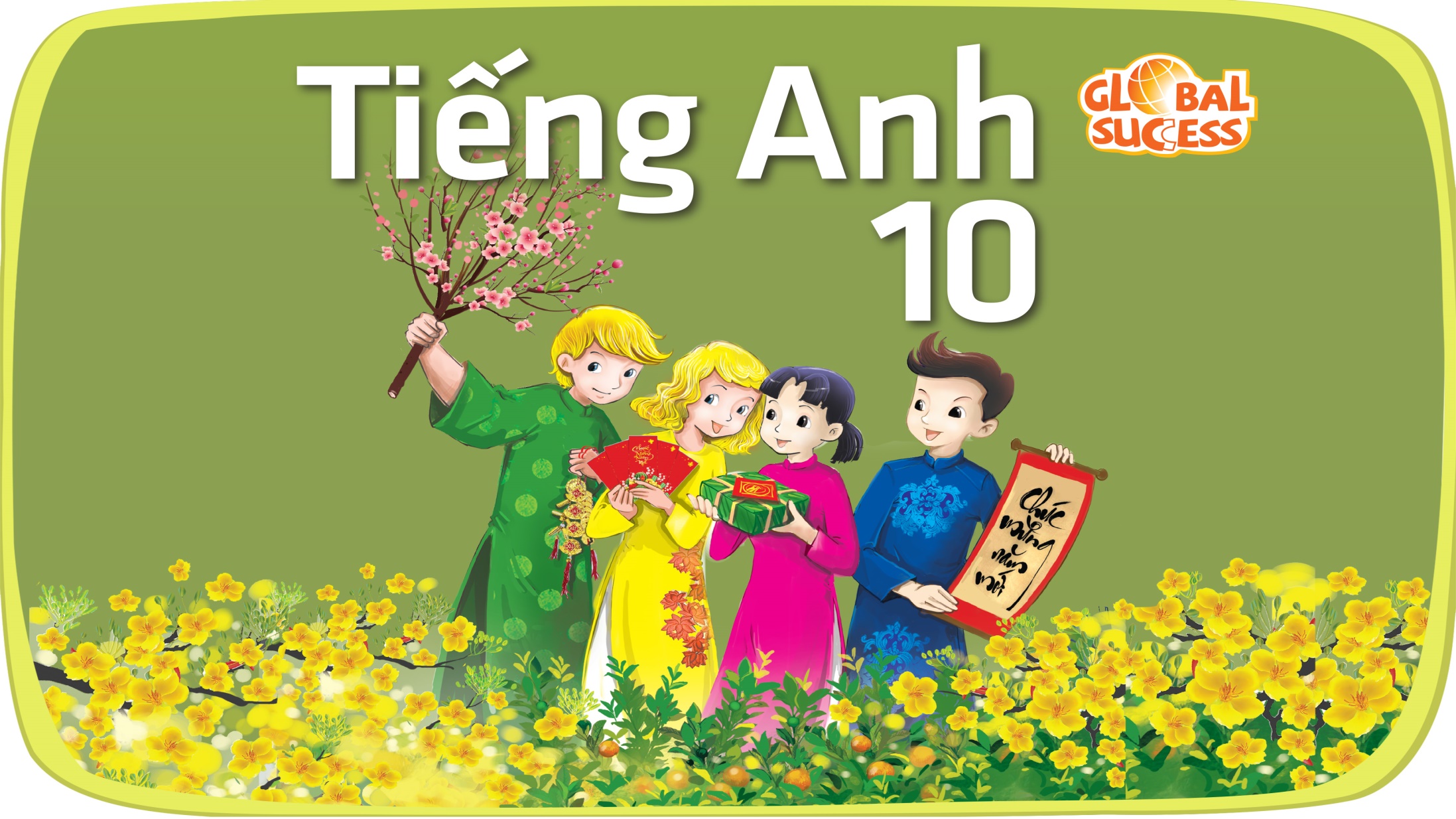 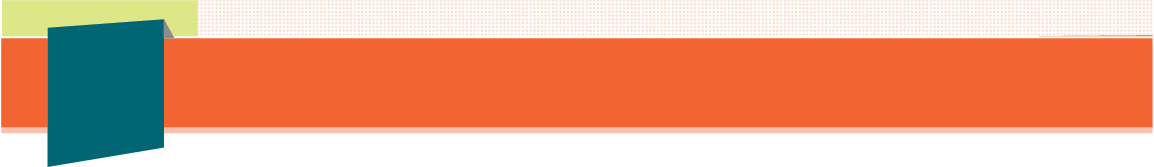 1
Unit
8
FAMILY LIFE
Unit
NEW WAYS TO LEARN
WRITING
LESSON 6
Writing about the benefits of blended learning
Unit
1
1
FAMILY LIFE
Family Life
Unit
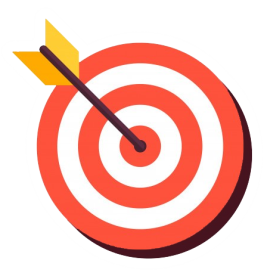 OBJECTIVES
1. Knowledge
- Use the lexical items related to the topic New ways to learn to write a paragraph about the benefits of blended learning.
2. Core competence
- Develop communication skills and creativity;
- Be collaborative and supportive in pair work and team work;
- Actively join in class activities.
3. Personal qualities
- Recognize the benefits of blended learning so that students can make use of their time in class to study better;
- Be more active in blended learning classrooms.
WRITING
LESSON 6
GETTING STARTED
Unit
WARM-UP
Menti game
PRE-WRITING
Task 1: Discuss and tick the benefits of blended learning. 
Task 2: Use the benefits in Task 1 and your own ideas to complete the following outline.
WHILE-WRITING
Task 3: Write a paragraph about the benefits of blended learning
Peer review and evaluation
POST-WRITING
Wrap-up
Home work
CONSOLIDATION
WRITING
LESSON 6
GETTING STARTED
Unit
WARM-UP
Menti game
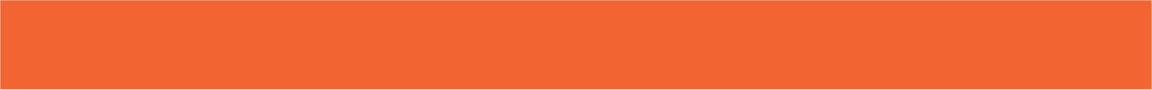 WARM-UP
Game rules
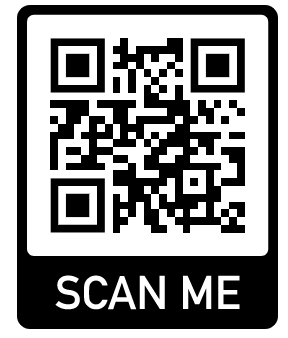 Enter: menti.com
Code: …
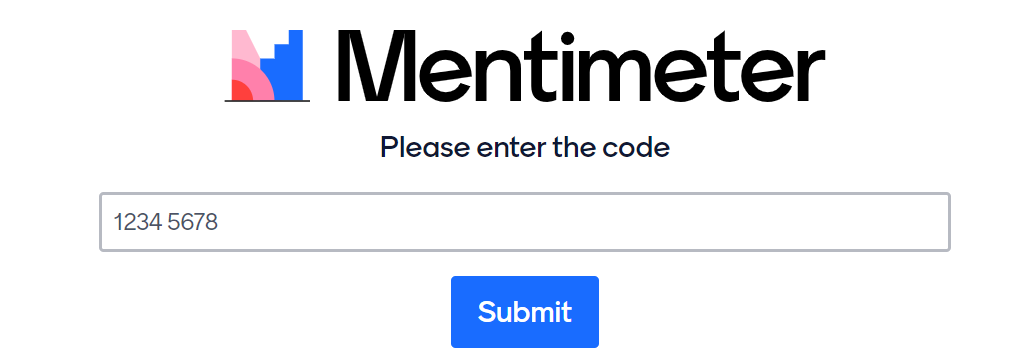 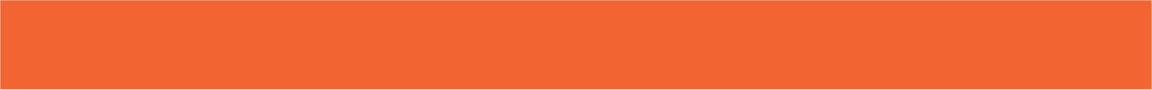 WARM-UP
Write down all types of learning that you have learnt.
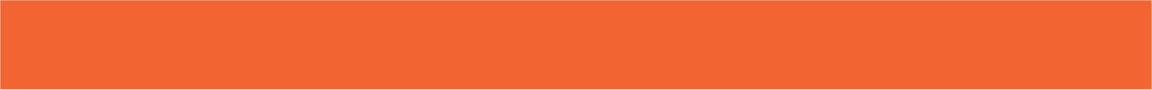 WARM-UP
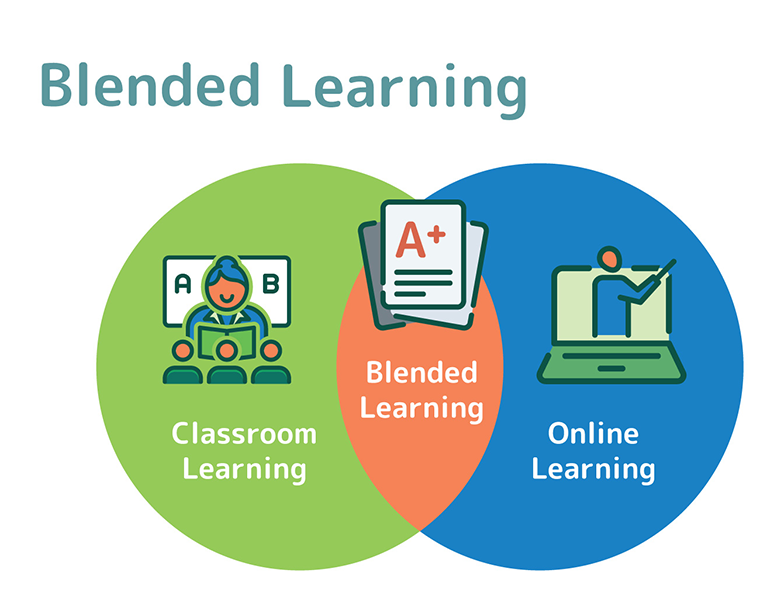 WRITING
LESSON 3
GETTING STARTED
Unit
WARM-UP
Menti game
PRE-WRITING
Task 1: Discuss and tick the benefits of blended learning. 
Task 2: Use the benefits in Task 1 and your own ideas to complete the following outline.
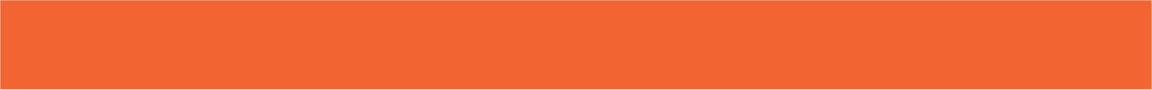 PRE-WRITING
1
Discuss and tick the benefits of blended learning
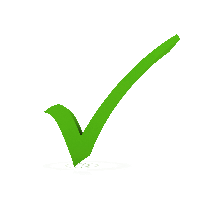 1. It helps students have more control over their own learning.
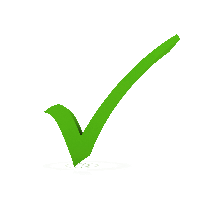 2. It is easier to get access to lesson materials.
3. It may not prepare students well for tests.
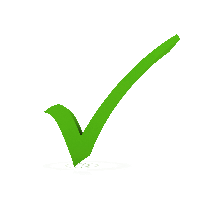 4. Students can develop better communication and teamwork skills.
5. It is not suitable for students who have no Internet connection or computers.
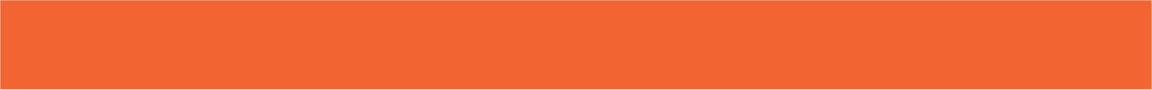 PRE-WRITING
2
Use the benefits in Task 1 and your own ideas to complete the following outline.
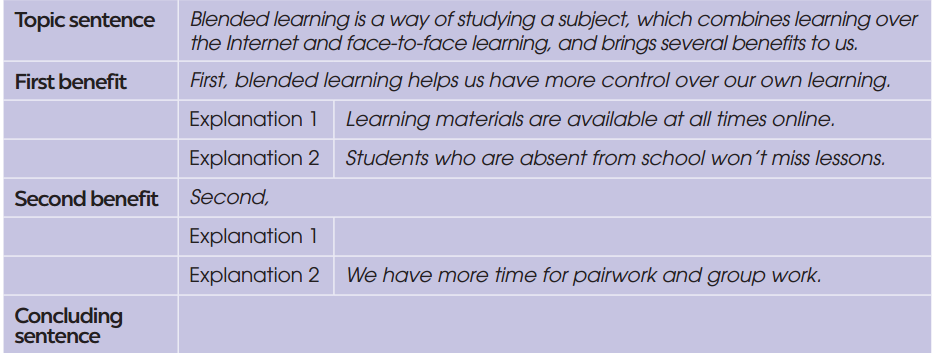 students can develop better communication and teamwork skills.
We can use different ways to communicate in class.
I think we should have more blended learning classes at school because they keep us engaged and help us learn useful skills.
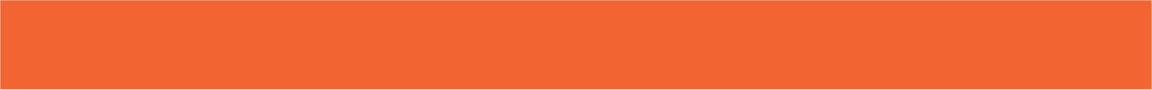 PRE-WRITING
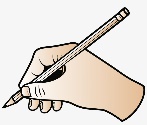 Put the following phrases in the appropriate columns:
- First/Second,
- The first/second benefit of … is + N/V-ing
- This enables + us + to-V
- Firstly/Secondly/Finally,
- This allows students to +V
- To conclude,
- In conclusion,
- It helps us + V
- We will be able + to-V
- In brief,
- First and foremost,
- Last but not least,
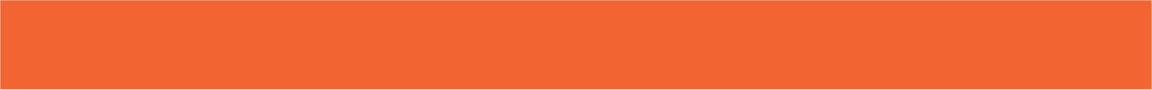 PRE-WRITING
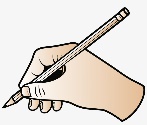 Put the following phrases in the appropriate columns: (KEY)
WRITING
LESSON 6
GETTING STARTED
Unit
WARM-UP
Menti game
PRE-WRITING
Task 1: Discuss and tick the benefits of blended learning. 
Task 2: Use the benefits in Task 1 and your own ideas to complete the following outline.
WHILE-WRITING
Task 3: Write a paragraph about the benefits of blended learning
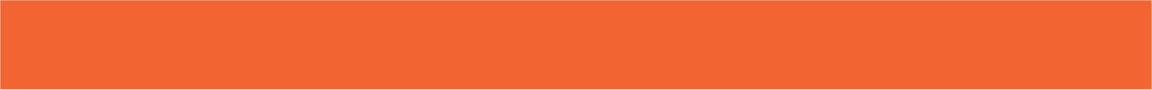 WHILE-WRITING
3
Use the outline in Task 2 and expressions below to write a paragraph (120 – 150 words) about the benefits of blended learning.
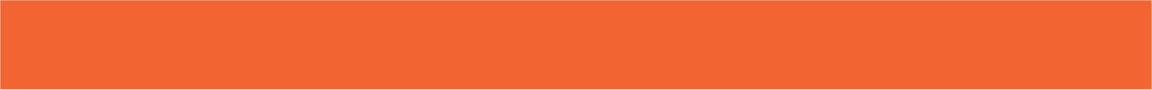 WHILE-WRITING
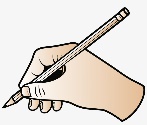 Useful expressions
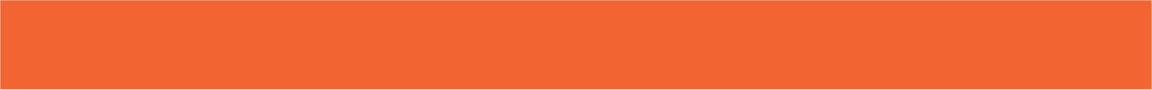 WHILE-WRITING
First, _________________________________________________________
______________________________________________________________
______________________________________________________________
Second, _______________________________________________________
____________________________________________________________________________________________________________________________
Finally, ________________________________________________________
______________________________________________________________
______________________________________________________________
WRITING
LESSON 6
GETTING STARTED
Unit
WARM-UP
Menti game
PRE-WRITING
Task 1: Discuss and tick the benefits of blended learning. 
Task 2: Use the benefits in Task 1 and your own ideas to complete the following outline.
WHILE-WRITING
Task 3: Write a paragraph about the benefits of blended learning
Peer review and evaluation
POST-WRITING
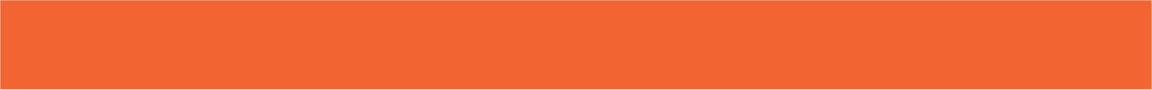 POST-WRITING
WRITING CRITERIA
Topic sentence: …/10
Supporting detail sentences: …/10
Elaborating detail sentences: …/10
Legibility: …/10
Spelling and grammar: …/10
TOTAL: …/50
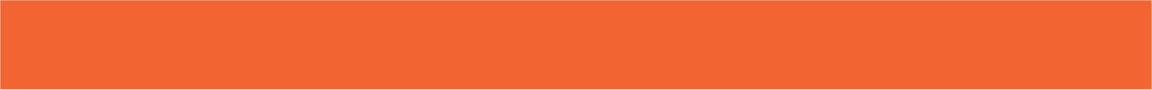 CONSOLIDATION
1
Wrap-up
1. Knowledge
- Use the lexical items related to the topic New ways to learn to write a paragraph about the benefits of blended learning.
2. Core competence
- Develop communication skills and creativity;
- Be collaborative and supportive in pair work and team work;
- Actively join in class activities.
3. Personal qualities
- Recognize the benefits of blended learning so that students can make use of their time in class to study better;
- Be more active in blended learning classrooms.
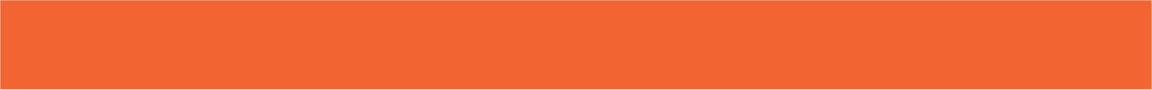 CONSOLIDATION
2
Homework
Do exercises in the workbook
Prepare for the next lesson: Communication and Culture
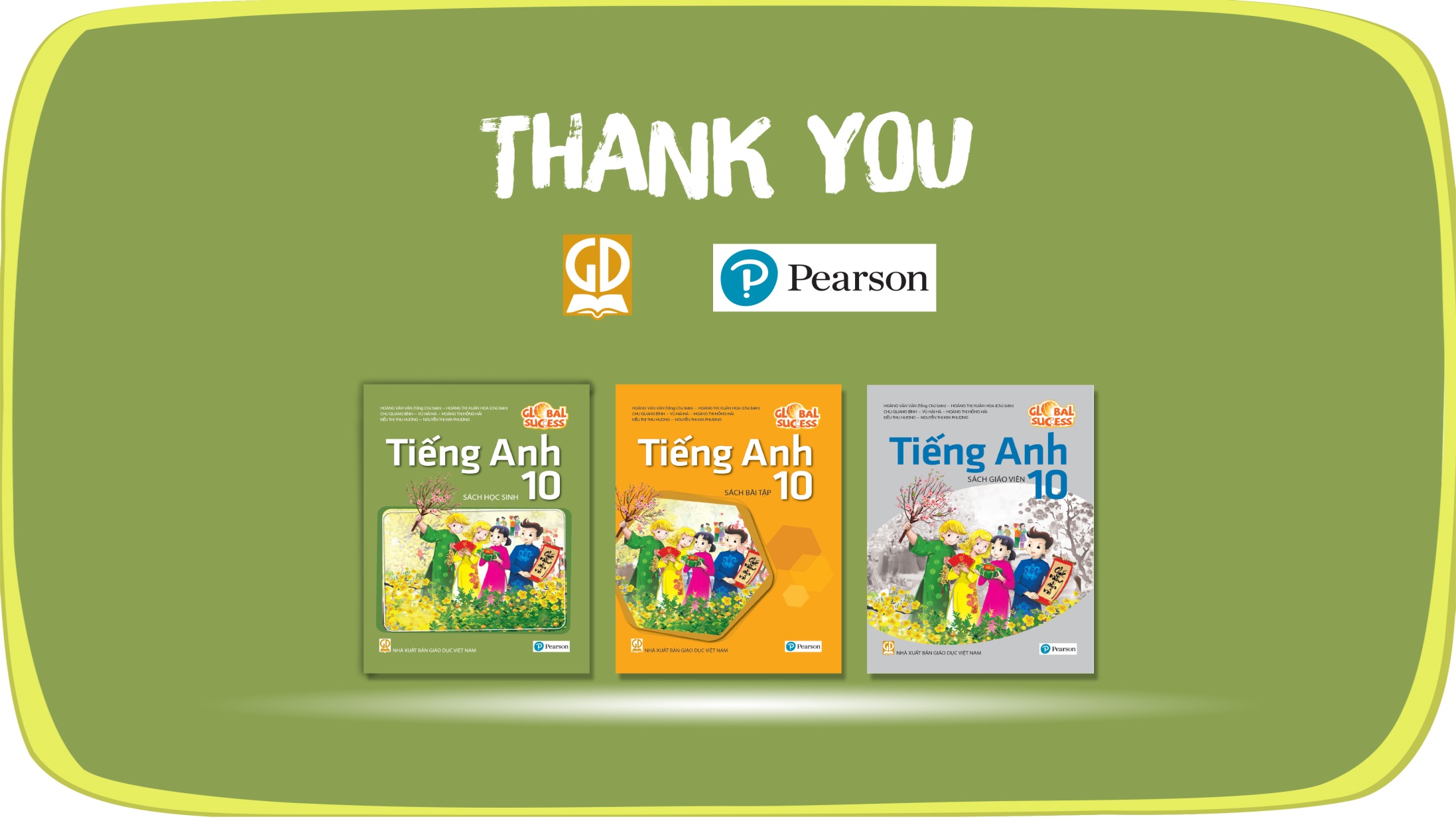 Website: hoclieu.vn
Fanpage: facebook.com/tienganhglobalsuccess.vn/